Keith Haring
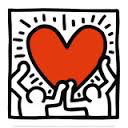 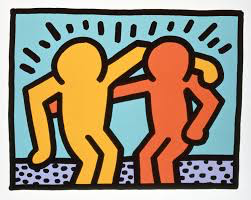 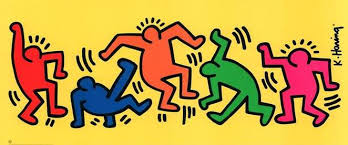 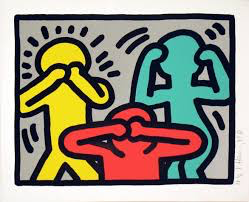 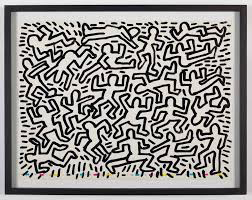